U16 möte inför säsongen 23/24
Välkommen till en ny säsong
Presentation av tränarstab och roller (Ola)
Stab
Trupp
Förväntningar och krav
Sprtsliga punkter (Patrik/Jocke)	
Spelidé
Tävling
Träning
Administration (Anders)
Övriga roller
Lag sida
Plan för året
Ekonomi
Välkommen till en ny säsong
Tränare: Ola Sandahl, Patrik Sjöö, Joakim Alfredsson
- Tar ut och formerar lagen, lägger upp träningar

Assisterande tränare: Raymond Svensson, Simon Borggren, Emmanuel Johansson
- Bistår på isen och omkl.rum. Extra ögon och öron

Lagledare: Anders Johansson
Materialförvaltare: Raymond Svensson, Simon Borggren
Truppen
Målvakter: 2 st

Utespelare: 21 st (ish)
Förväntningar & Krav
Kriterier för uttagning
Träningsnärvaro
Vi kommer att titta på en kombination av de senaste 10 träningarna plus hela säsongen samt innevarande vecka. 
Inställning
Göra sitt yttersta efter sina egna personliga förutsättningar
Vinnarinstinkt
Se laget före jaget
Villig att lyssna och ta in instruktioner
Hjälper att puscha sina kamrater
Sprida glädje
Diciplin och uppförande
Gott uppförande på träningar
Gott uppförande i båset på matcherna
Gott uppförande mot alla medlemmar i föreningen
Vara en bra kamrat gentemot lagkompisarna
Mål för säsongen (utöver att ha kul:))
Att SAMTLIGA spelare ska få utbildning till att bli sin bästa version av sig själv både som hockeyspelare och lagkamrat.

Målbild Ur röda tråden:
Stimulera våra spelare att välja ishockey som idrott fullt ut och ge sig själva chansen att bli så bra ishockeyspelare som möjligt. 
Träning skall nivåanpassas så att spelarna får möjlighet att lyckas och känna stimulans för att anta nästa utmaning. 

Vi tycker även :
Spelarna måste ha en inre motivation att tycka om att spela hockey. Man ger sitt för laget och inte spelar för sig själv.
Spelide i korthet
Puckkontroll - när vi vunnit puck ger vi inte bort den utan strid, aldrig sarg ut. Pucken skall spelas till lagkamrat. Finns ingen spelbar så håller vi i pucken och skapar oss yta och tid (flytta fötter) att spela pucken vidare. 

Attack - vi tar pucken mot motståndarens mål utan dröjsmål. pass direktskott/ skott med skymning. Vi måste hota motståndarens mål genom att komma till avslut i 90% ytan.

Press - om vi förlorar pucken gör vi allt för att ta tillbaka den direkt. Vi ger inte motståndaren tid att organsiera sig eller bygga upp fart i sitt spel. Stenhård backcheck av alla via mitten. håll motståndaren på utsidan.
VTS (mindset)
Vinn kampen

Ta pucken

Sätt igång spelet
Tävling, Match
Vi kommer att spela i div 2 denna säsong.
Truppen är för liten för att kunna spela i två serier. Regeln i GBG är 5 st spelare får flyttas mellan serierna per spelomgång. Detta gör att man kan köra med 15 spelare ena dagen men då bara 11 st andra dagen (om man är 21 utespelare). Även saken att vi har en för tunn trupp utbildningsmässigt att kunna spela i div 1.

Uttagning till match sker enligt Röda tråden: 
”Div 2 är utgångspunkten ”alla spelar”. Dock förutsätter det att spelaren uppvisar ett gott uppförande och är en god kamrat. Beroende på spelarens träningsnärvaro kan det skilja i antalet matcher som spelaren blir uttagen att spela under säsong.”
Fys/off ice i samband med varje träning
För att bygga starka, tåliga och skadefria hockeyspelare kommer vi att ha ett off ice pass i samband varje träning. Koordination, kondition, explosivitet och rörlighet kommer vara fokus.
Vi kommer i första hand vara utomhus vilket innebär kläder för rådande väder.

Försäsong: 3 fysträningar per vecka

Coopertest höst och vår
Måltid 11:30
Tävla och var ödmjuk, lyhörd och noggrann
Varje ispass är en chans att tävla. Inte minst mot dig själv.
Gör ALLTID ditt bästa.
Lyssna på coacherna.
Titta och var beredd även när du står i kön.
Ha en sökande attityd - intressera dig för din omgivning/ditt lag
Gör dina lagkamater bättre….
Hälsa på alla! Le! Hur vill vi att vår omgivning uppfattar oss?

Vi ska vara ett föredöme och en inspiration för de yngre lagen!
Säsongen i stora drag
Kick off på hemma plan

Cup på försäsongen alternativt träningsmatcher

Seriespel

DM

Cup på Våren
Frågor?
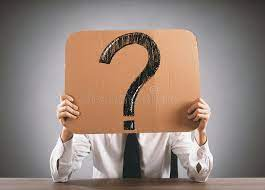